FUNDUSZE EUROPEJSKIEDLA LUBELSKIEGO 2021-2027
Kontrola Projektów LAWP w Lublinie
Kontrola projektu – jak się przygotować, żeby przebiegła sprawnieZakres Kontroli:
Kontrola projektów polega w szczególności na sprawdzeniu czy: 
	współfinansowane towary i usługi zostały dostarczone, 
	faktyczny stan realizacji projektu jest zgodny z umową o dofinansowanie projektu i odpowiada informacjom ujętym we wnioskach o płatność oraz w innych dokumentach przekazywanych do instytucji kontrolującej, 
	wydatki zadeklarowane przez beneficjentów w związku z realizowanymi projektami zostały rzeczywiście poniesione i są zgodne z wymaganiami programu oraz z regułami unijnymi i krajowymi,
	przestrzegano wymogów w zakresie informacji i promocji,
	beneficjent realizuje obowiązki związane z archiwizacją dokumentów,
	kontrola krzyżowa.
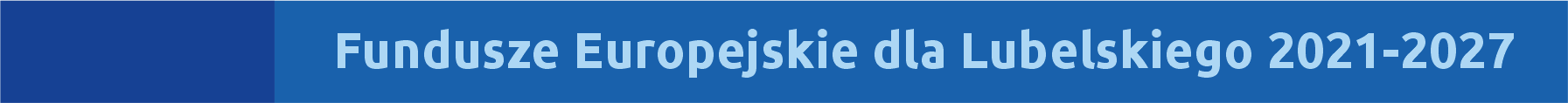 Rodzaje Kontroli:
Kontrole projektu w miejscu realizacji projektu lub w siedzibie Beneficjenta
Kontrola w trakcie realizacji - projektu polega na sprawdzeniu kompletności dokumentacji związanej z realizacją projektu ze szczególnym uwzględnieniem dokumentów potwierdzających prawidłowość poniesionych wydatków. Kontrola w trakcje realizacji projektu przeprowadzana jest po podpisaniu umowy o dofinansowaniu. 
Wizyta monitoringowa – przeprowadzana będzie w działaniach wymagających dodatkowych czynności kontrolnych na projekcie: np. weryfikacja liczby uczestników szkoleń/usług doradczych, weryfikacja działań informacyjno-promocyjnych itp. 
Kontrola na zakończenie realizacji projektu - Kontrola na zakończenie realizacji projektu przeprowadzana jest po złożeniu przez beneficjenta wniosku o płatność końcową
Kontrola trwałości projektu - może zostać przeprowadzona w okresie 3/5 lat od daty dokonania płatności salda końcowego na rzecz beneficjenta. Kontrola ta przeprowadzana jest w miejscu realizacji projektu lub w siedzibie beneficjenta.
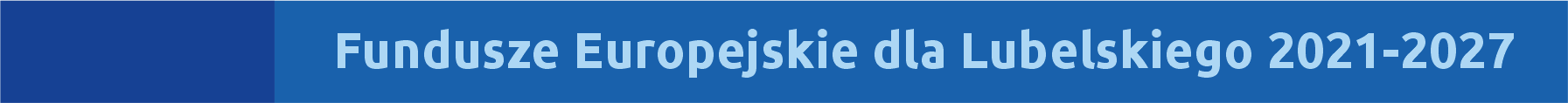 Kontrola doraźna dotyczy:
wystąpienia nieprawidłowości lub zaistnienia uzasadnionego podejrzenia wystąpienia nieprawidłowości,
wystąpienia bieżących potrzeb wynikających z zadań związanych z wdrażaniem lub zarządzaniem Programem,
zaistnienia podejrzenia popełnienia nadużycia finansowego lub przestępstwa przez Beneficjenta,
otrzymania skierowanych do Instytucji Pośredniczącej skarg lub informacji dotyczących realizacji Projektu.
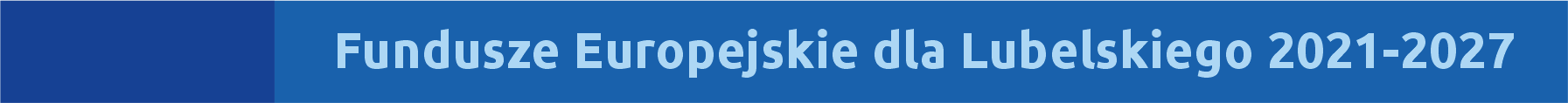 Jak przebiega kontrola:
Przed kontrolą do Beneficjenta wysyłane jest pismo informujące podmiot kontrolowany o kontroli. Do pisma przewodniego zostanie dołączona lista dokumentów podlegających kontroli. Dodatkowo w przypadku zamówień publicznych wraz z zawiadomieniem o wszczęciu kontroli pracownik OK zgodnie z Art. 600 ust. 1 Ustawy Prawo Zamówień Publicznych przesyła podmiotowi kontrolowanemu kwestionariusz kontroli lub informację o miejscu udostępnienia kwestionariusza kontroli. Beneficjent zawiadamiany jest w formie elektronicznej lub w formie pisemnej o planowanej kontroli Instytucji Pośredniczącej w miejscu realizacji Projektu nie później, niż w terminie pięciu dni roboczych przed rozpoczęciem kontroli. 
W przypadku kontroli doraźnej Zespół Kontrolujący nie ma obowiązku informowania podmiotu kontrolowanego o planowanej kontroli. 
Beneficjent jest obowiązany udostępnić Zespołowi Kontrolującemu, dokumenty związane bezpośrednio z realizacją Projektu, w szczególności dokumenty umożliwiające potwierdzenie kwalifikowalności wydatków. 
Beneficjent powinien zapewnić dostęp do pomieszczeń i terenu realizacji Projektu.
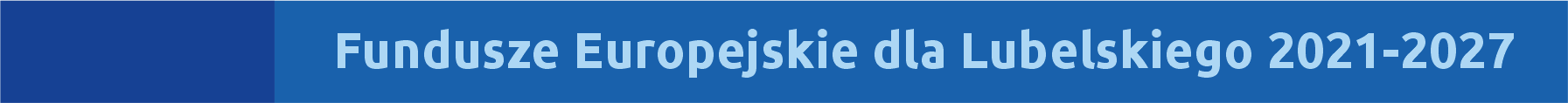 Jak przebiega kontrola
Beneficjent powinien zapewnić dostęp do związanych z Projektem systemów teleinformatycznych.
Beneficjent powinien udzielać wszelkich wyjaśnień dotyczących realizacji Projektu. 
Beneficjent ma obowiązek przekazać kopie dokumentów związanych z realizacją Projektu, wskazanych przez Zespół Kontrolujący.
Zespół Kontrolujący ma prawo do swobodnego poruszania się po terenie jednostki kontrolowanej, prowadzenia oględzin obiektów i składników majątkowych dotyczących wyłącznie kontrolowanego Projektu w obecności Beneficjenta lub osoby reprezentującej Beneficjenta, przyjmowania oświadczeń od osób kontrolowanych. 
W trakcie kontroli Zespół Kontrolny sprawdza całość dowodów, świadczących o  prawidłowości poniesienia wydatków. Dowodami są dokumenty i inne nośniki informacji, opinie biegłych, jak również pisemne wyjaśnienia i oświadczenia oraz inne zabezpieczone przedmioty. Podmiot kontrolowany powinien przedstawić podczas kontroli, na żądanie Zespołu Kontrolnego, dokumenty związane z przedmiotem kontroli oraz udzielać szczegółowych wyjaśnień.
6
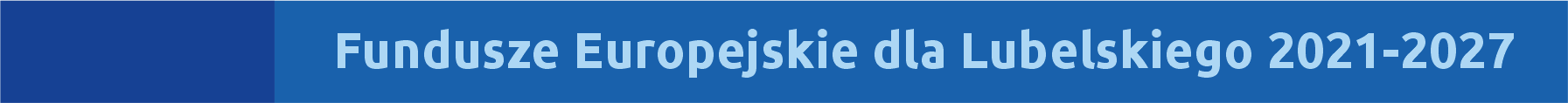 Dokumenty podlegające kontroli:
Dokumenty finansowe tj.: 
Oryginały dowodów księgowych, w tym przede wszystkim faktur,
Wyciągi bankowe
Potwierdzenie przelewów 
Księgowość w zależności od sposobu prowadzenia tj. pełna lub uproszczona
Ewidencje Środków Trwałych
Dokumenty OT
Tabele amortyzacyjne
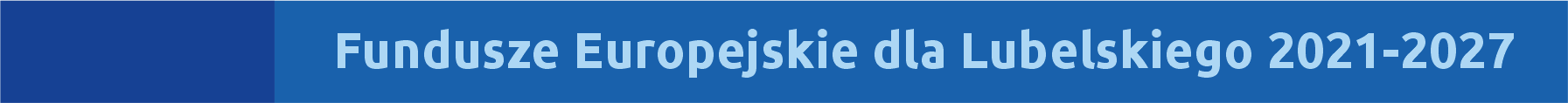 Dokumenty podlegające kontroli:
Dokumenty potwierdzające zgodność zrealizowanych działań z Ustawą Prawo zamówień publicznych lub zasadą konkurencyjności. 
Działania informacyjno-promocyjne, między innymi: Beneficjent jest zobowiązany do wypełniania obowiązków informacyjnych i promocyjnych, w tym informowania społeczeństwa o dofinansowaniu projektu przez Unię Europejską, zgodnie z rozporządzeniem ogólnym
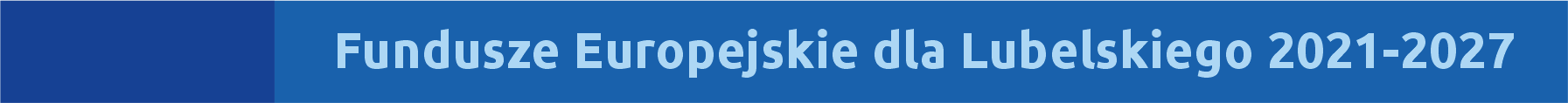 Zakończenie Kontroli
Po zakończeniu kontroli zostaje sporządzona informacja pokontrolna. Beneficjent otrzyma ją w celu zapoznania się z jej treścią. 
Jeżeli Beneficjent nie posiada uwag, podpisuje dokument. W przypadku, gdy Beneficjent nie zgadza się z informacją pokontrolną, ma 14 dni na wniesienie pisemnych zastrzeżeń do jej treści. 
Jeżeli podczas kontroli wykryte zostaną nieprawidłowości, Beneficjent otrzyma zalecenia pokontrolne wraz z terminem ich wypełnienia.
Jeżeli przeprowadzenie kontroli wymaga dodatkowych wyjaśnień, polegających w szczególności na zasięgnięciu przez kontrolujących opinii prawnych, ekspertyz, termin trwania kontroli zostanie wydłużony o czas niezbędny do uzyskania tych wyjaśnień.
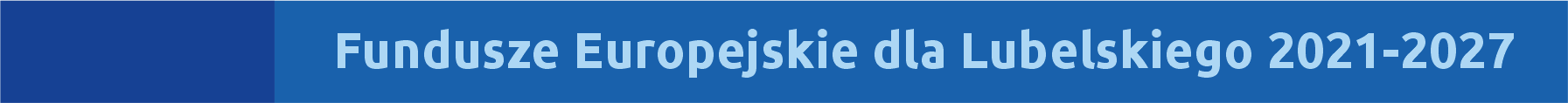 Co powinien Beneficjent wiedzieć na kontroli:
znać dokumentację projektową,
zapoznać się z pismem informującym o kontroli oraz listą podstawowych dokumentów podlegających weryfikacji w czasie kontroli, 
przygotować niezbędne dokumenty finansowo-księgowe,
przygotować w sposób uporządkowany komplet oryginalnych dokumentów dotyczących projektu,
w dniu kontroli zadbać aby zakupione środki trwałe znajdowały się w miejscu realizacji projektu,
wyznaczyć osobę kompetentną do udzielania wyjaśnień (nie musi to być właściciel),
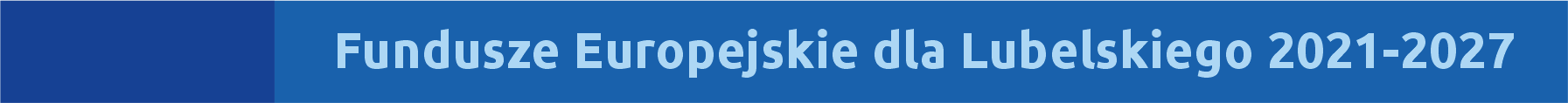 Najczęstsze błędy popełniane przez Beneficjentów:
brak wyodrębnionej księgowości dla projektu,
aneksowanie umowy z wybranym Wykonawcą w sytuacjach nieprzewidzianych w zapytaniu ofertowym/umowie,
wybór oferty niezgodny z zapytaniem ofertowym,
zawężenie konkurencyjności poprzez zbyt szczegółowe wymogi,
amortyzowanie środka trwałego od pełnej wartości, a nie od części niedotacyjnej,
kilka wersji jednego dokumentu;
błędy w zakresie obowiązku informacji i promocji np. stosowanie niewłaściwych logotypów, brak informacji o projekcie na stronie internetowej, brak plakatu/tablicy w miejscu widocznym,
brak stosowania się do zapisów umowy o dofinansowanie,
brak wiarygodnych dowodów na osiągnięcie wskaźników,
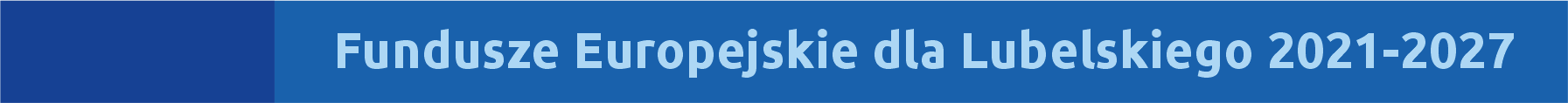 Dziękuję za uwagę				Lubelska Agencja Wspierania Przedsiębiorczości 								w Lublinie
ul. Wojciechowska 9A, 20-704 Lublin
lawp@lubelskie.pl
tel. (81) 46 23 831
(81) 46 23 812